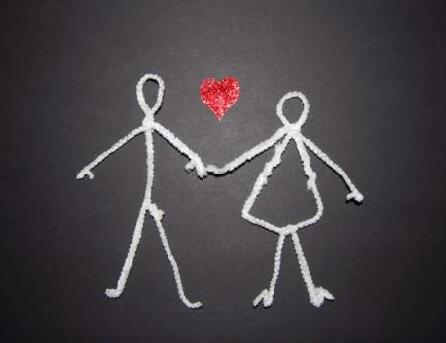 Історія та закони шлюбу в західній культурі
Підготувала: Кірсанова Наталія Олександрівна
План
1. Поняття «сім’я» та «шлюб». 
2. Типологія сім’ї. 
3. Історія і розвиток сім’ї в західній культурі. 
4. Роль сім’ї в суспільстві. 
5. Функції сім’ї.
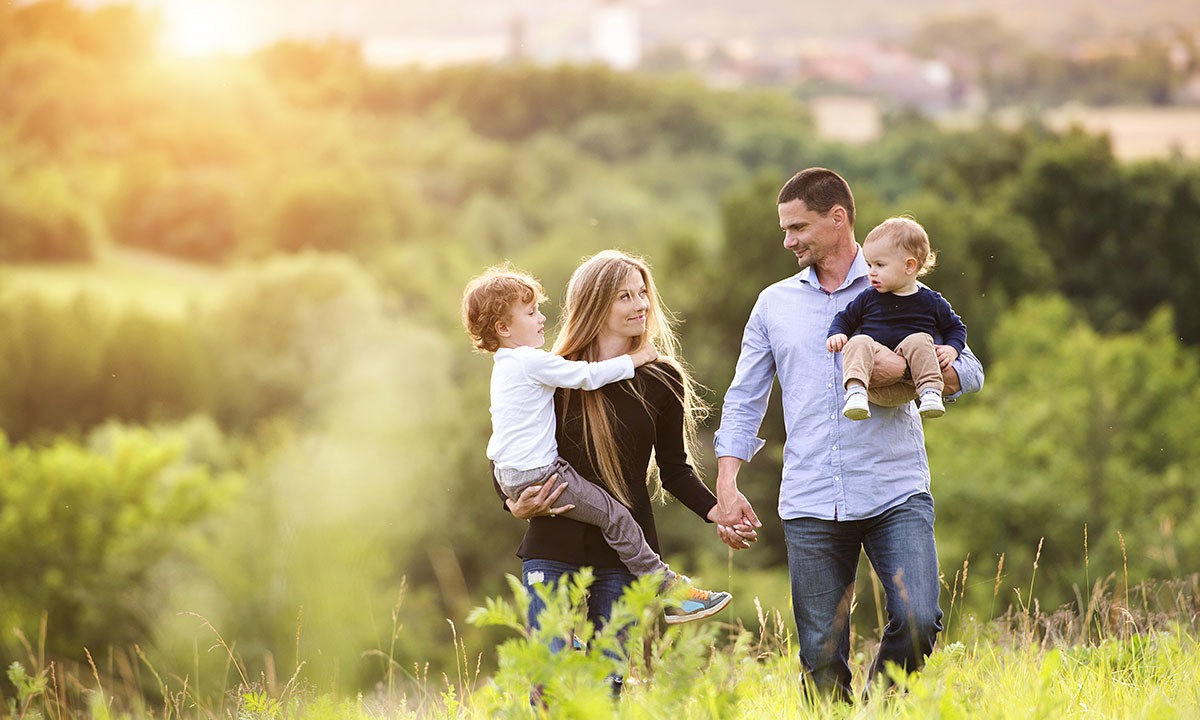 1.Поняття «сім’я» та «шлюб»
Сім’я - це особи, які спільно проживають, пов'язані спільним побутом, мають взаємні права та обов'язки. Шлюб - суспільно визнаний і санкціонований юридично, чи звичаєвим правом союз, який має на меті створення сім'ї, її легалізацію в суспільстві.
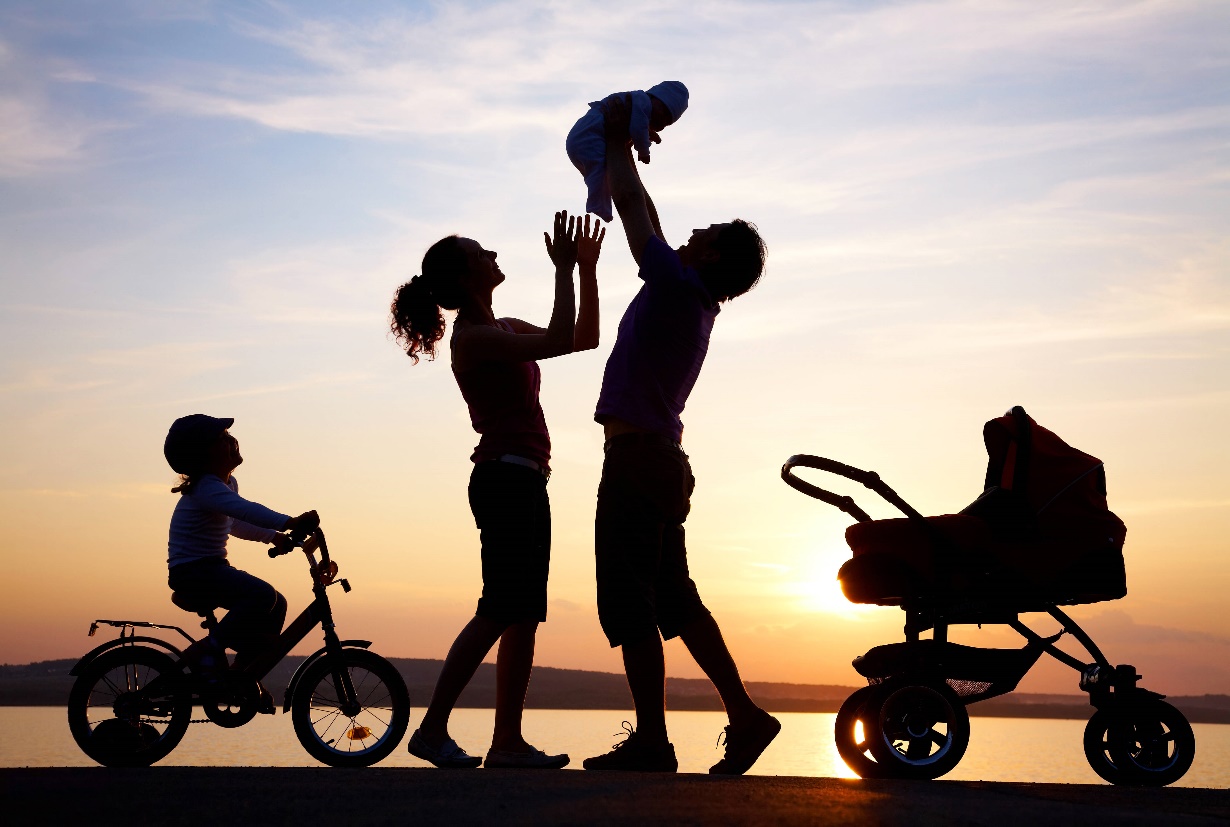 2.Типологія сім’ї
За характером спорідненості: 
• консангвінальна (кровноспоріднена); 
• кон’югальна (подружня чи шлюбна). 
За кількістю представлених поколінь: 
• одне покоління; • проста або нуклеарна; 
• розширенаю 
За типом подружжя: 
• Полігамія (поліандрія, полігінія), моногамія ; 
• велика;
• повна; 
• неповна.
За кількістю дітей: 
• бездітна; 
• однодітна; 
• багатодітнаю. 
За розподілом ролей: 
• партнерська; 
• матрицентрічна; 
• патерпальна. 
За ступенем самостійності: 
• автономна; 
• гетерономна. 
Історичні типи, засновані на виділенні функції, що переважає в сімейній діяльності: 
• патріархальна сім'я; 
• дітоцентриська сім'я; 
• подружня сім'я.
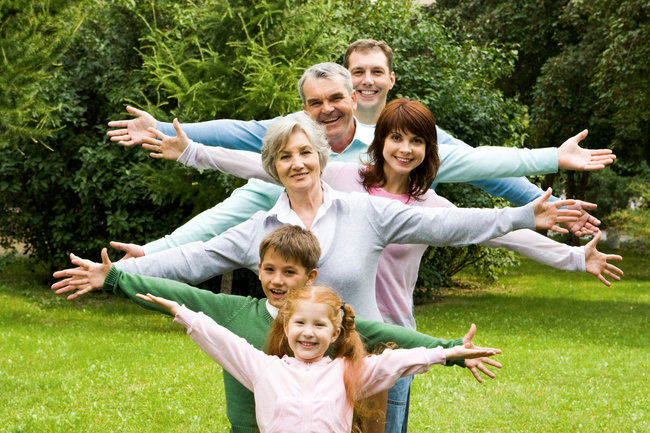 3. Історія і розвиток сім’ї в західній
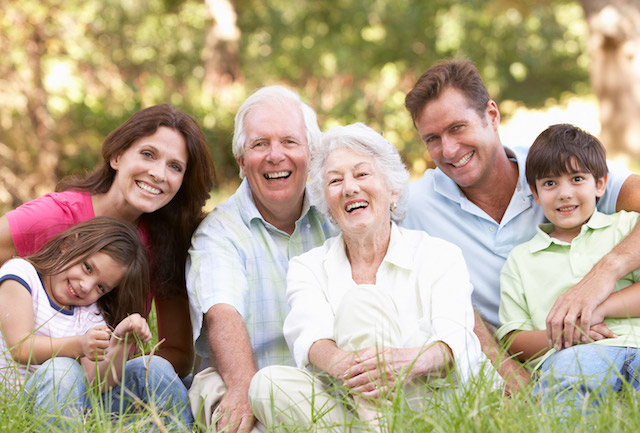 За статистикою, кожен другий шлюб у західних країнах завершується розлученням. У Німеччині середньостатистичний шлюб триває 15 років. Чому одна половина шлюбів розпадається, а інша - ні? На які пари чекає щасливе спільне життя, а у яких шанси однозначно гірші? І чи існує формула сімейного щастя?
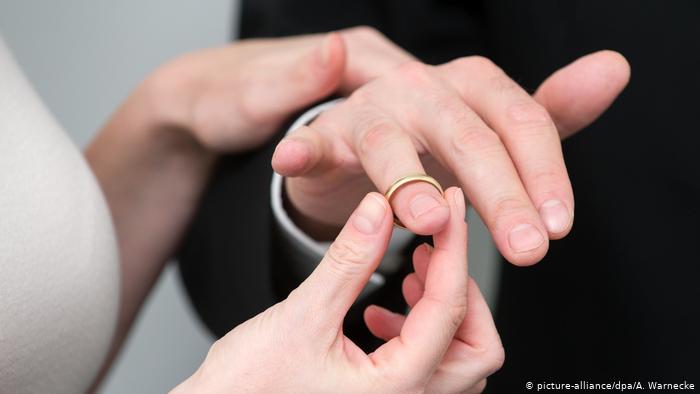 І чи існує формула сімейного щастя?
Існує. 
Німецький професор Крістіан Гессе  згадує дослідження американських вчених Джеймса Муррея і Джона Готмана. Протягом багатьох років вони спостерігали за сімейними парами. Вчені просили кожну з них поговорити про гроші, секс або виховання дітей. Розмови записували на відео й аналізували за спеціальною шкалою емоцій. Вчені також відстежували, які пари через роки розійшлись, а які ні. В результаті було виведено співвідношення 5:1. Воно означає, що щасливий той шлюб, в якому позитивні моменти перевищують негативні вп'ятеро. Тобто, щоб компенсувати, наприклад, образливе зауваження, одного букета квітів недостатньо - доказів любові та поваги повинно бути п'ять. На те, що ця формула функціонує, вчені дають гарантію 90 відсотків.
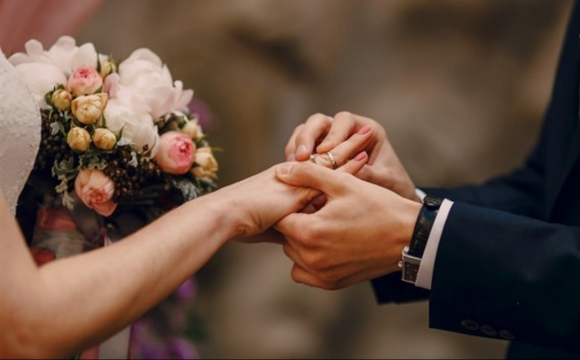 Чи варто взагалі виходити заміж або одружуватися? Відповідь статистиків однозначна: так. Вигода виражається хоча б у тривалості життя: у порівнянні з одинаками одружені чоловіки живуть на дев'ять років довше, а заміжні жінки - на шість. Причому цей позитивний побічний ефект вчені спостерігають навіть тоді, коли в стосунках немає ідилії. Хоча варто зазначити, що і вік тих, хто наважується на шлюб, підвищується.
Взяти, наприклад, Німеччину. "Пересічний" німець одружується в 36 років, "пересічна" німкеня - в 33 роки. Різниця у віці позитивно позначається на шлюбі. Найкраще, вказує професор статистики, якщо чоловік на п'ять років старший за дружину, а дружина більш інтелігентна за чоловіка. Шлюбні стосунки укріплюють і діти. Уже після першої дитини ризик розлучення знижується з 50 відсотків до 30.
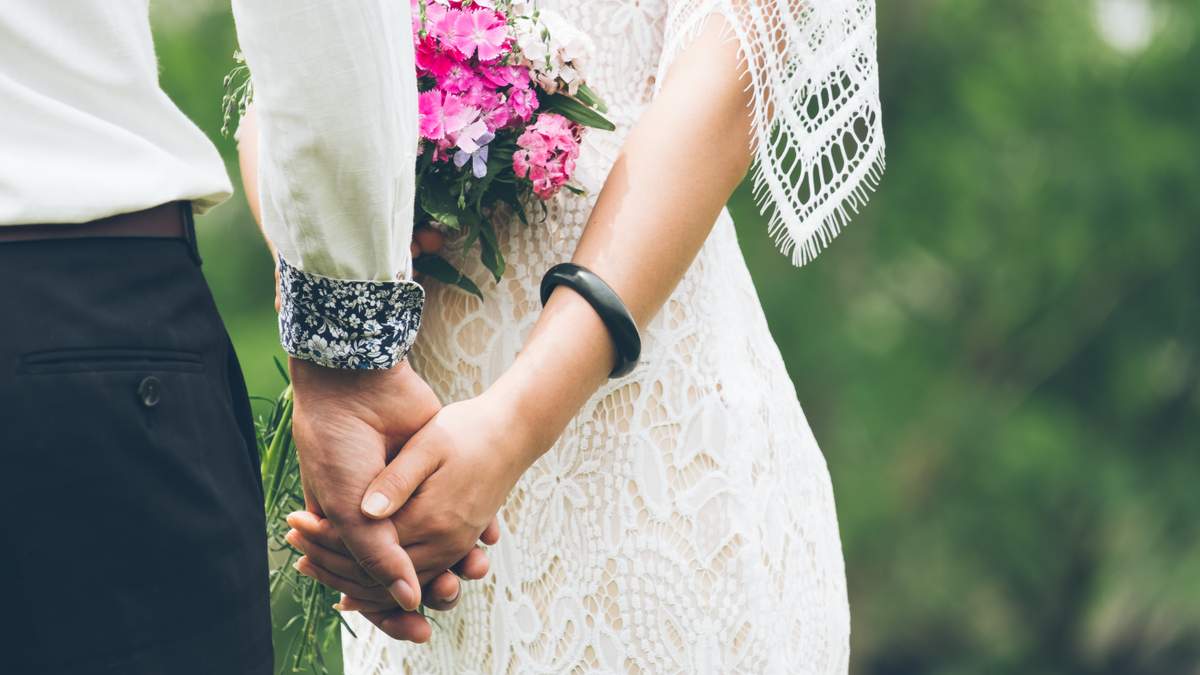 Отже, поговоримо про сім’ю як про концепт. 
Є різні види сім’ї, щоби говорити про це, не доконечно бути істориком чи антропологом. 
Є сім’я, яка називається нуклеарна, це найпростіший тип сім’ї, який включає батька, матір і дітей – це і є ядро. 
Інший тип, який з цього еволюціонує – це так звана «велика сім’я», коли під одним дахом живуть декілька поколінь: батько, мати, діти, можливо хтось зі старших батьків, можливо також осиротілий родич, який прибився до цієї родини.
Ще інший тип – сім’я розширена, до складу якої можуть потрапляти також члени іншої спорідненої родини, так звані «приживали», сироти і т.д.
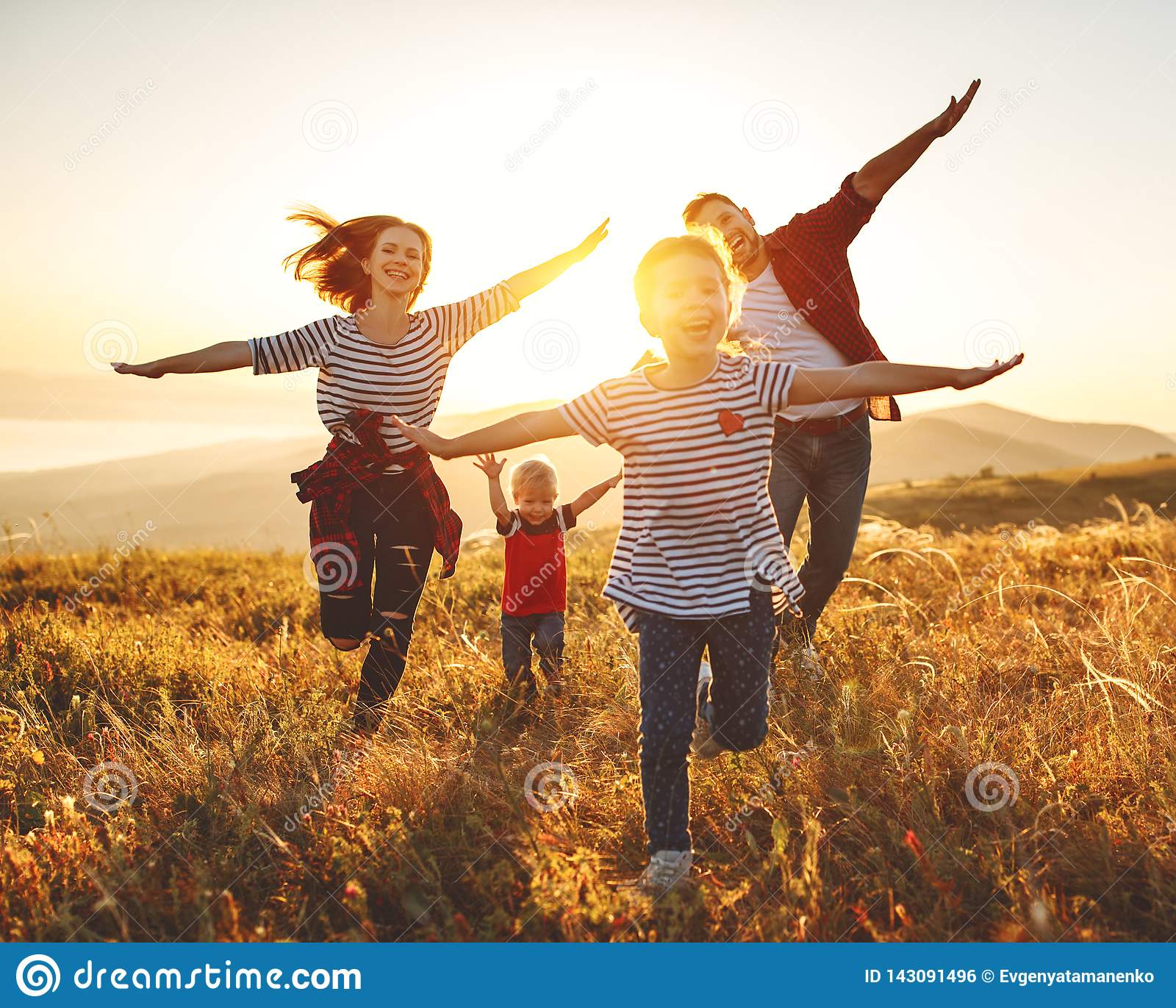 Усі ці три види сім’ї проходять свою еволюцію, з них нуклеарна сім’я є найпізнішою. Але важливо, що всі ці сім’ї зберігають один і той самий важливий принцип: вони є моногамні, тобто один чоловік – одна жінка. Насправді моногамія є поширеною загальнолюдською нормою, відомою нам з найраніших писаних текстів, ще з часів Месопотамії, попри всілякі історії про гареми і таке інше, які часто поширюються.
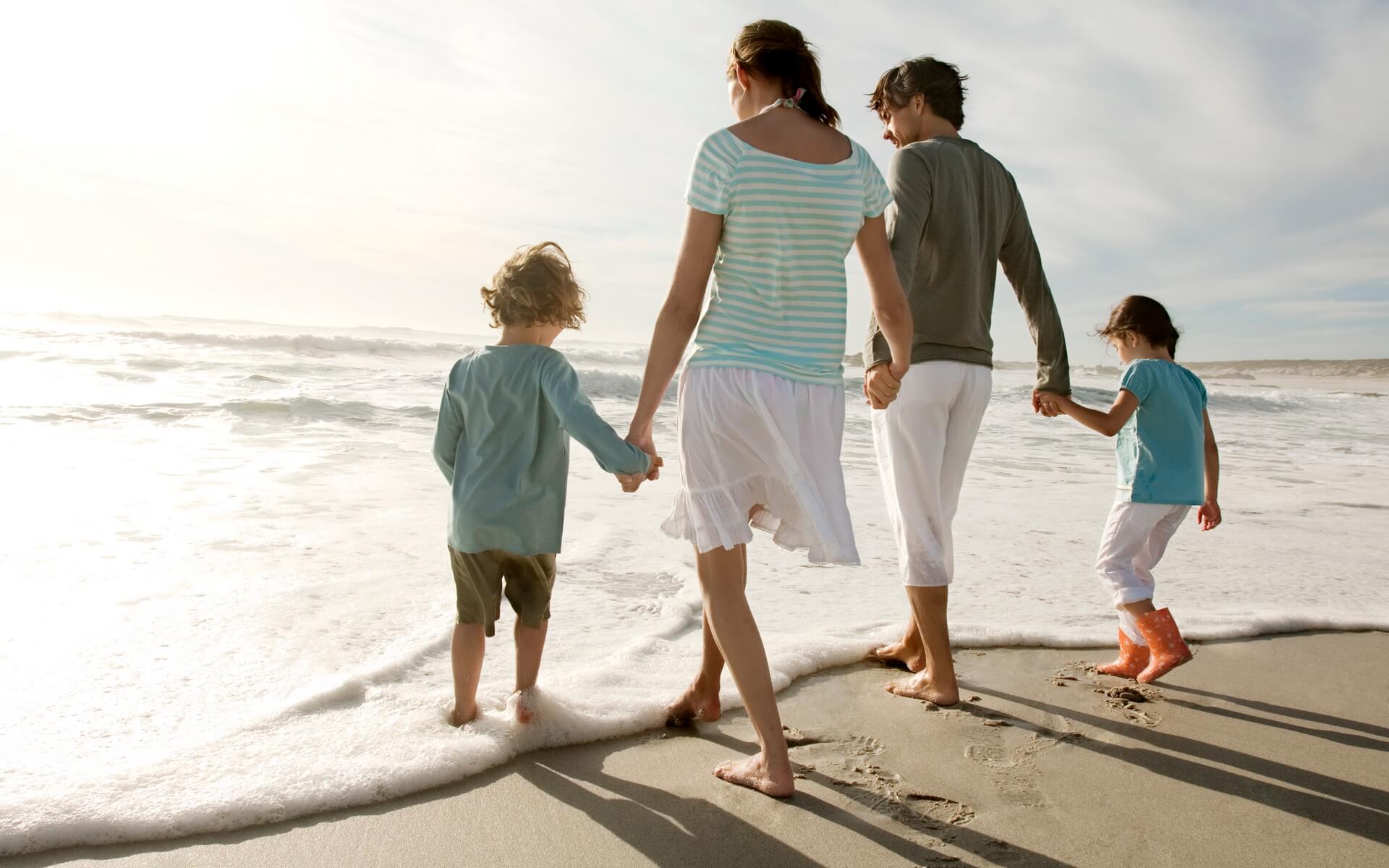 Для такої сім’ї любов між чоловіком і жінкою не була обов’язковою. Тому що завданням сім’ї була репродукція, відтворення самих людей, особливо в умовах, які були дуже й дуже тяжкими. 
Тому головним елементом, якій скріплював стосунки між батьком і матір’ю, батьками і дітьми, була не плинна любов, а постійна солідарність, обов’язок прийти на допомогу будь-якому членові родини в часи кризи, незалежно від емоційних почуттів, які члени родини один до одного мали. 
Це почуття солідарності було головним.  Якщо в тебе згоріла хата, якщо ти лишився сиротою, померли обидвоє батьків, ким би ти не був, але сім’я має тебе притулити, бо інакше, і це є правило, порушення солідарності означає, що сам порушник втрачає право на цю солідарність, а без неї вижити в суспільстві було тяжко, а майже неможливо.
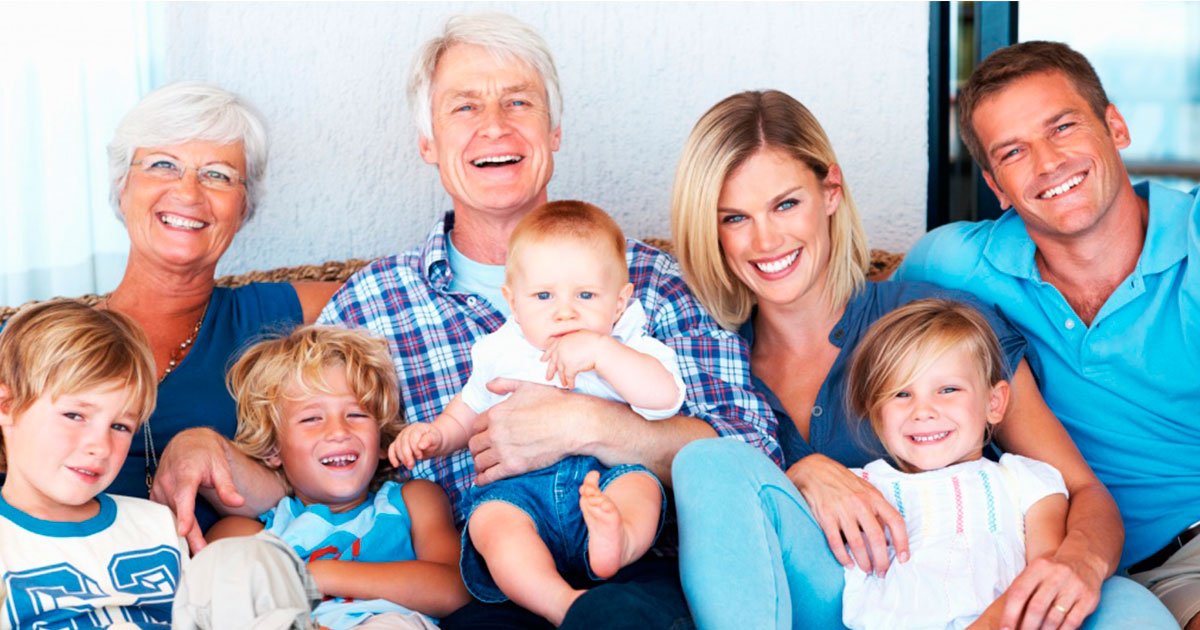 Хто міг собі дозволити на любов у цих умовах? В таких умовах шлюби нагадували, якщо можна так сказати, сучасні сімейні контракти. Бо одружувалися не самі молоді люди, переважно батьки домовлялися й одружували дітей. Головним елементом одруження було те, що забезпечувало виживання, переважно – земля. Одружуватися в межах однакового соціального статусу, однакової кількості землі, опускатися нижче свого статусу було неприпустимо. В таких умовах, очевидно, любов не була підставовою необхідністю.
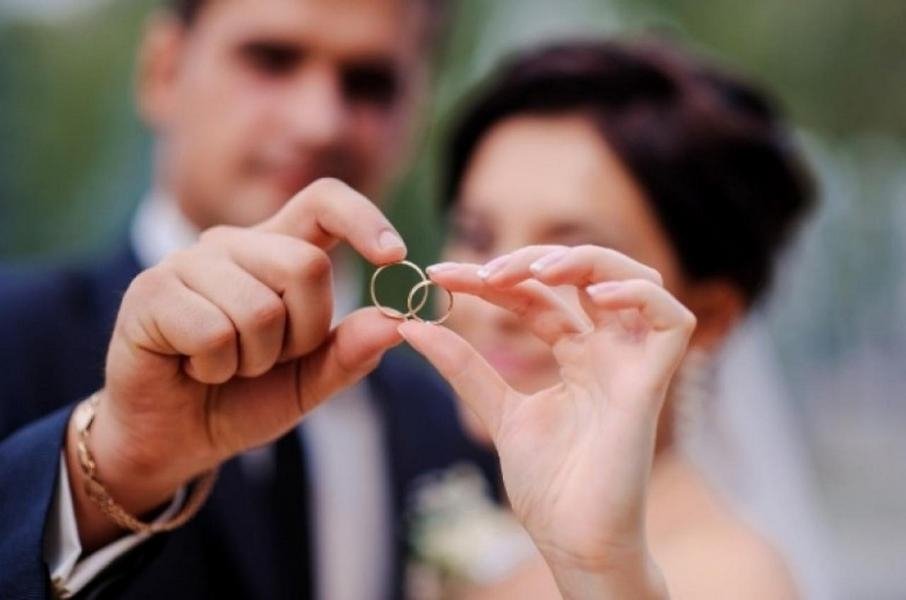 Єдиний, хто міг дозволити собі шлюби з любови, це ті, які не мали власності. Це ставило їх поза цими умовами, і переважно це були шлюби бідняків. 

Отже, 
ми повинні усвідомлювати, що наше поняття, 
яке ми вкладаємо в сім’ю 
(зв’язок, 
скріплений любов’ю, 
і молоді люди одружуються через те, 
що вони мають почуття романтичної любові) 
– це явище дуже недавнє.
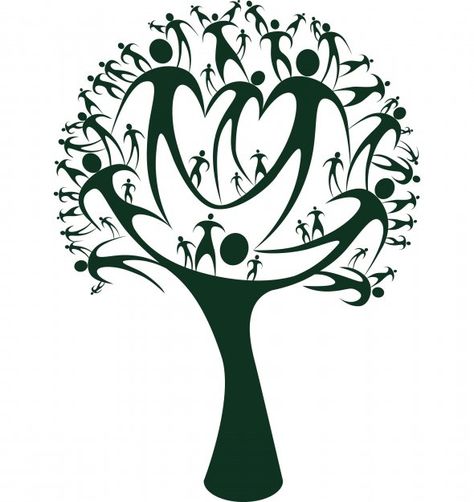 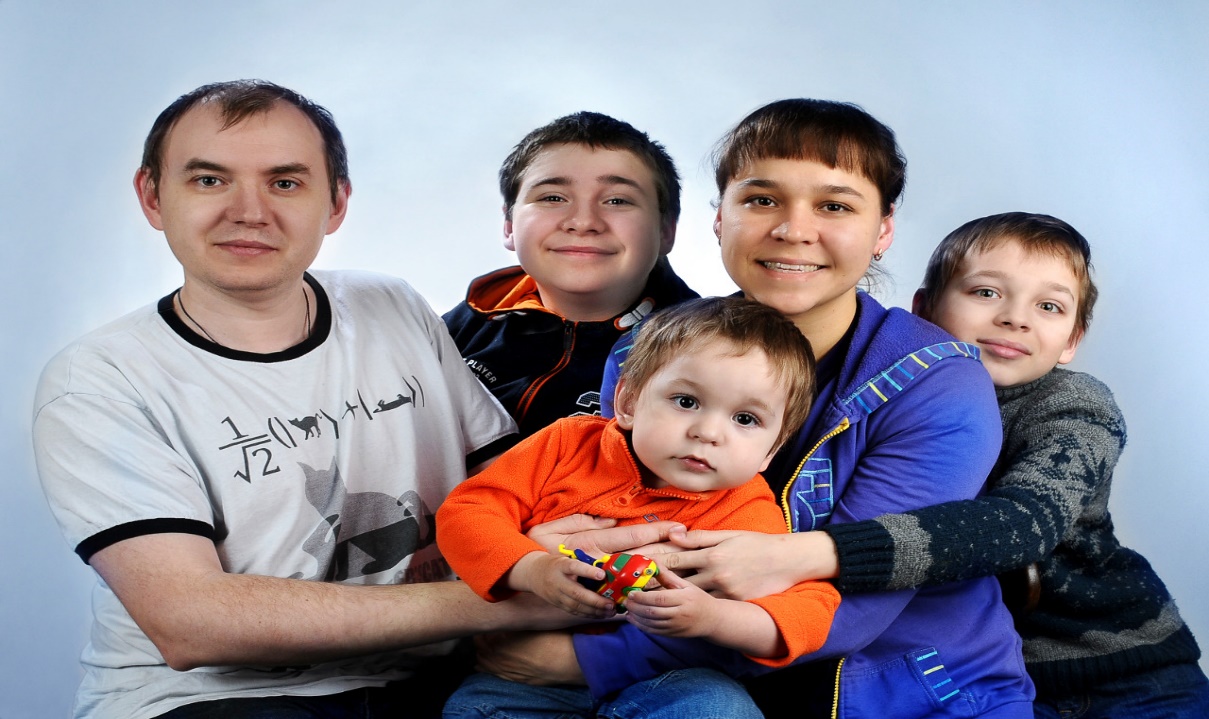 Демографічні схеми сильно пов’язані зі способом існування сім’ї, і навпаки, сім’я відображає ці певні демографічні тренди. Якщо узагальнити, є дві моделі відтворення населення. Загалом приймаємо, що головне для населення – це його відтворення, воно інакше не може виживати, тому що тоді старші покоління не мають як виживати в цьому жорстокому і бідному світі.
Отже, насправді чим більше ми міняємося, тим більше в окремих реґіонах відчуваємо, що залишаємося такими самими. Це, зокрема, дуже сильно відчувається в мусульманському світі, про що ми, може, поговоримо окремо. У значній мірі атака фундаменталістського ісламського світу на сучасний Західний світ пов’язана, власне, з ґендерними питаннями, з питаннями сім’ї і т.д., тому що мусульманська традиція зберігає традицію існування великих сімей, заборону розлучення і всіх інших рис цієї старої традиційної форми. 
Одним словом, постмодерна сім’я є зараз символом Заходу, і власне через це (але не тільки через це) він так атакується фундаменталістами.
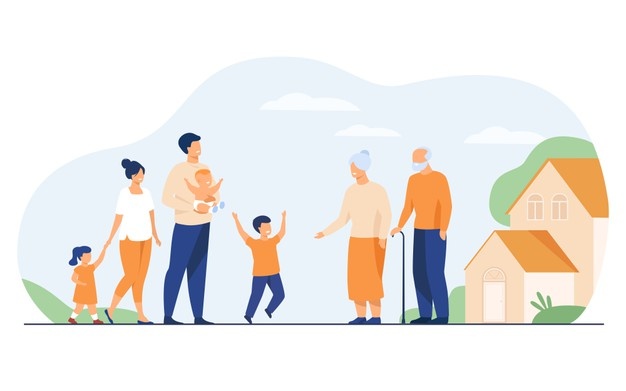 Підсумуємо. Останні 50-70 років ми є свідками нової хвилі дуже швидких змін. Ці зміни в першу чергу пов’язані з тим, що ми живемо в такому заможному світі, в якому не жили ще ніколи. Стався перехід від виживання до життя, в зв’язку з чим сильно змінилися демографічні схеми. І в центрі демографічних змін є сама родина, за вище описаними моделями. Репродукція не є більше головною функцією сім’ї.
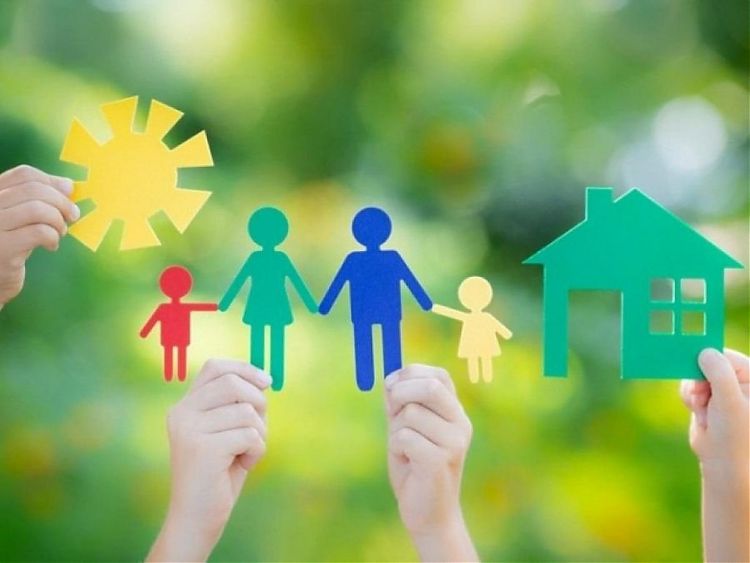 З другого боку бачимо інший універсальний символ цього руху до заможного світу – це поява середнього класу, який не є надто багатим, але живе далеко поза межами бідності. Цей універсальний клас є глобальним. І власне найбільші зміни, про які ми говоримо, стосуються цього середнього класу.
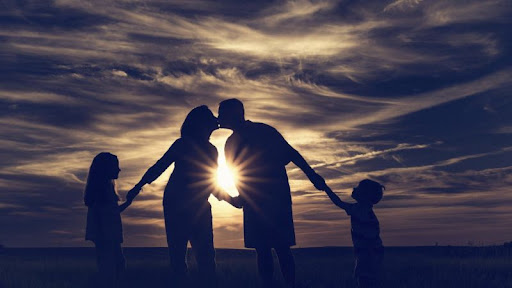 Ми спостерігаємо також, що жодна інша зміна моделей людських соціальних форм не є такою болючою і не викликає таких політичних дискусій, а навіть конфліктів, як, власне, зміни у сім’ї. Так що я можу зробити лише одне пророцтво: протягом наступних декількох поколінь на нас чекають ще дуже важливі і цікаві історії, і в центрі цих історій буде доля наших сімей.
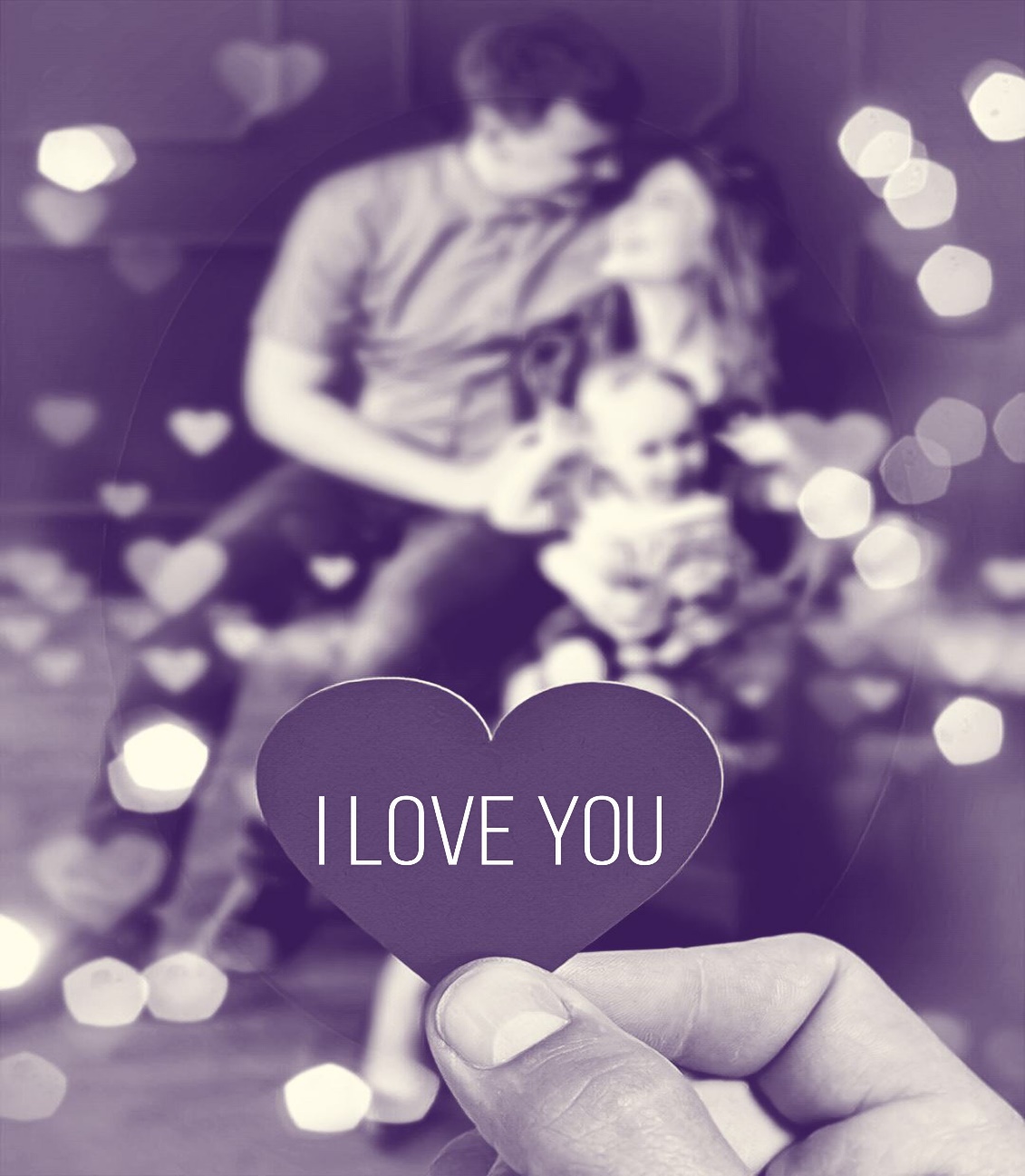 Американський психолог Джон Готтман, який займається дослідницькою та викладацькою діяльністю, а також керує інститутом дослідження відносин Готтмана в Сіетлі, представив тест, що дозволяє визначити, скільки триватиме шлюб тієї чи іншої пари.
За 20 років роботи з подружніми парами психолог дійшов висновку, що секрет успішного шлюбу і відносин полягає в можливості спиратися один на одного у важкі часи
«Ми називаємо це режимом «співналаштування» - умінням слухати і не ображатися. Приймати і розуміти проблеми партнера, ставитися до них з усією серйозністю. Це дозволить побудувати міцні відносини. 
Для того, щоб перевірити, наскільки міцні відносини у пари і припустити, скільки триватиме шлюб, психолог рекомендує пройти простий тест. Оцініть кожне з тверджень, наведених нижче, за п'ятибальною шкалою, де 5 балів – абсолютно згоден, 4 бали – згоден, 3 бали – нейтрально, 2 бали – не згоден, 1 бал – категорично не згоден. Потім підрахуйте бали і оцініть результати тесту.
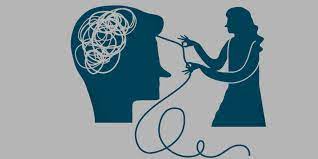 Я відчуваю емоційний зв'язок з партнером
Я впевнений в тому, що ми зможемо впоратися з будь-якими проблемами
Я щасливий в цих відносинах
Мій партнер вміє слухати мене
Мій партнер знаходить мене фізично привабливим
Я можу поговорити з партнером про все
Я відчуваю, що цікавий своєму партнеру
Я відчуваю, що мій партнер мене поважає
Я маю намір залишатися в цих відносинах і далі
Я глибоко поважаю і ціную свого партнера
Мій партнер щиро хоче розуміти мої потреби
Мій партнер поважає мої мрії
Мій партнер – один з моїх кращих друзів
Мій партнер вкрай рідко пригнічує мене
Результати:
Більше 55 балів: У вас з партнером сильний емоційний зв'язок, а це знак того, що у вас міцні і довірчі відносини. Саме довіра – основа тривалих і міцних відносин.
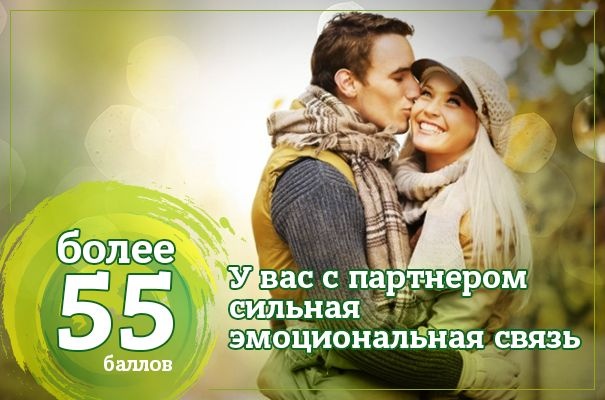 45-55 балів: Ваші відносини були міцними, однак зараз дали тріщину. Щоб виправити ситуацію, необхідно вміти слухати партнера і цікавитися його життям – таким чином вдасться повернути довіру.
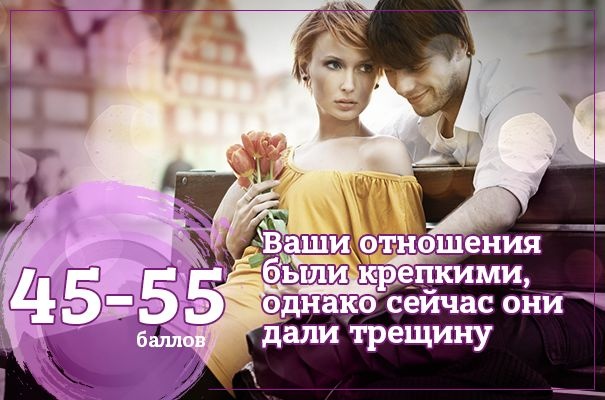 35-44 балів: Якщо ви не в змозі виправити ситуацію і впоратися з проблемами у відносинах, необхідно відвідати сімейну терапію, щоб обговорити цілі, поставлені партнерами та індивідуальні потреби.
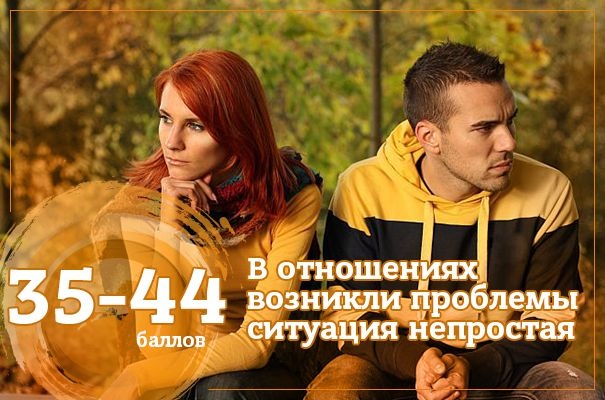 Менше 35 балів: Пора звернутися до фахівців. Причому негайно. Критика, оборонна позиція і презирство – вісники розлучення.
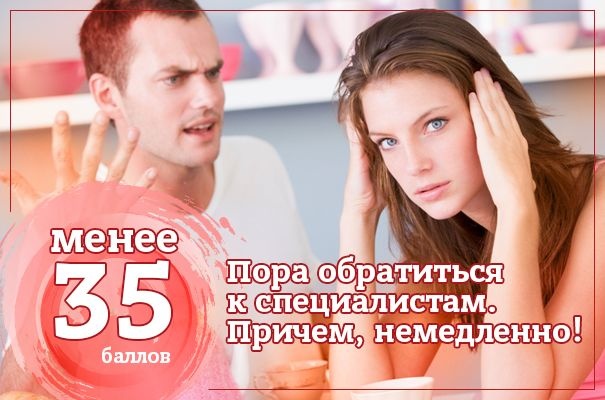 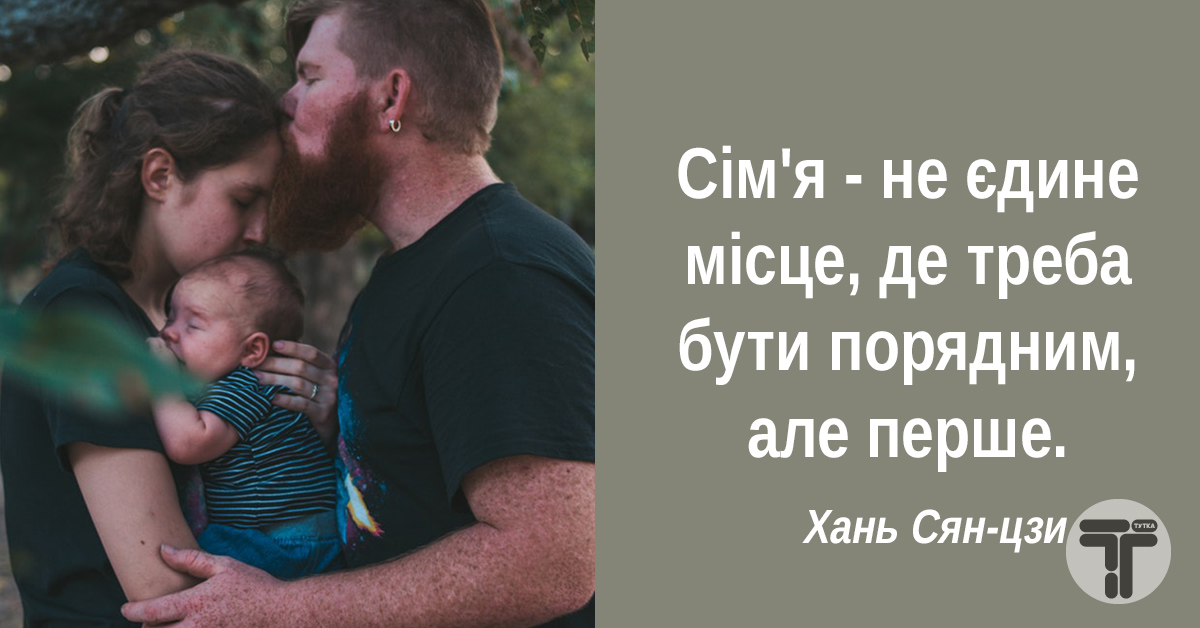